Нашей школе-25!
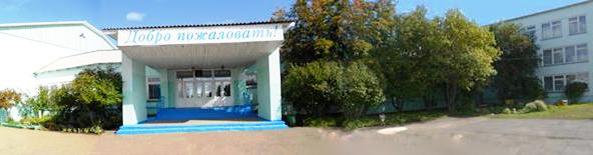 Выполнили: Жаркова С., Панькова Е., 
уч-ся 6 Б класса МБОУ СОШ №3

г. БОРОДИНО
Проблема
У школы уже есть своя история, а значит необходимо её систематизировать и презентовать.
цель

   Собрать и презентовать материал по истории нашей школы за 25 лет для оформления выставки в школьном музее.
Задачи
Встретиться с учителями нашей школы, работающими со дня открытия и записать их воспоминания
Систематизировать материалы, уже хранящиеся в нашем школьном музее «Моя малая Родина»
Сделать презентацию, посвящённую истории нашей школы
Оформить юбилейную выставку в школьном музее
1989 год в истории
15 февраля-Завершился вывод советских войск из Афганистана
 9 ноября -Началось разрушение Берлинской стены
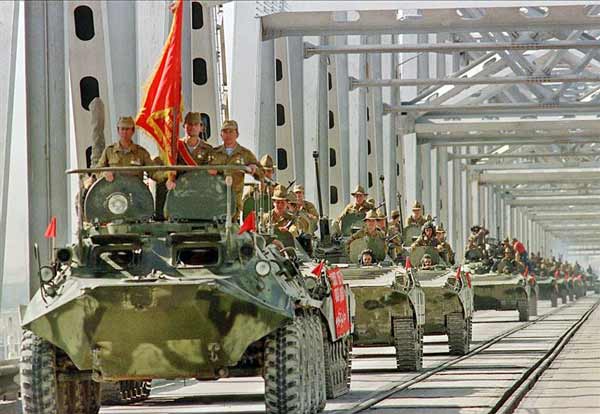 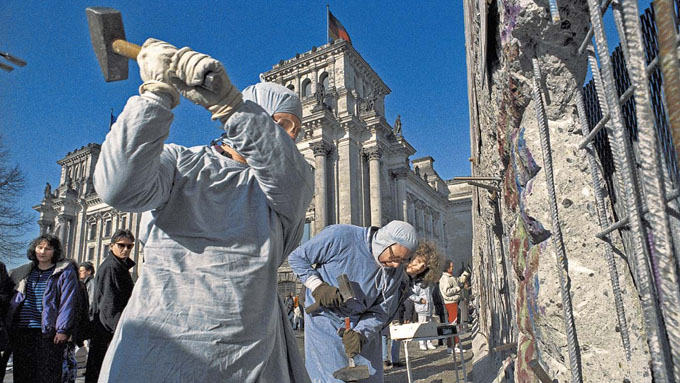 Юбилеи 1989года
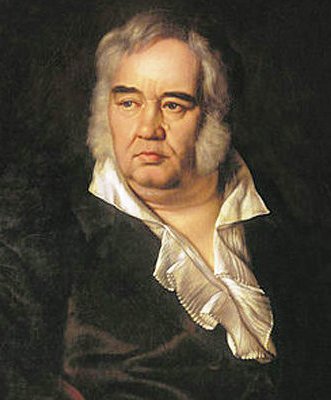 Иван Крылов, баснописец (220 лет)
Галилео Галилей, астроном (425 лет)
Юрий Гагарин, летчик- космонавт (55 лет)
Виктор Астафьев, писатель (65 лет)
Александр Пушкин, великий поэт (190 лет)
Анна Ахматова, поэтесса (100 лет)
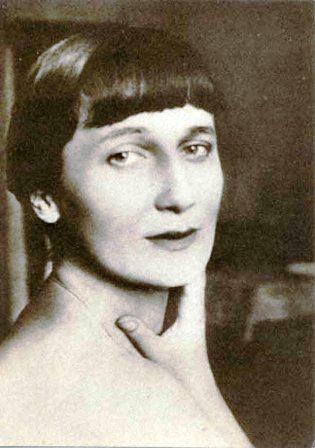 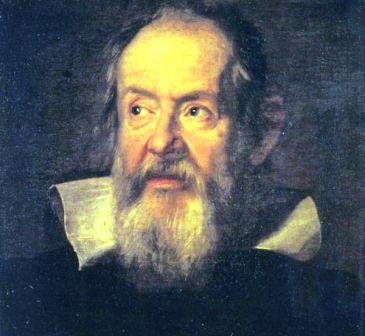 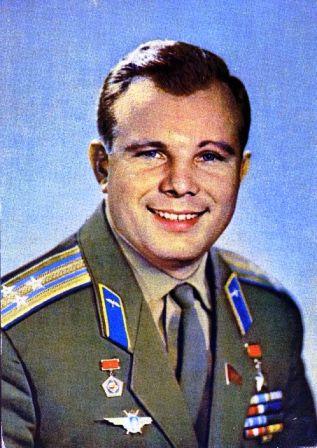 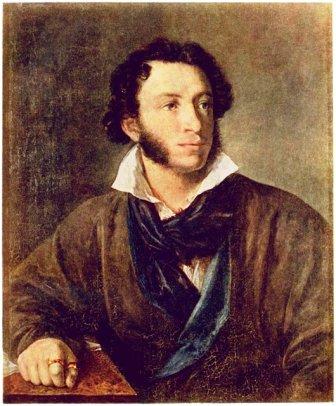 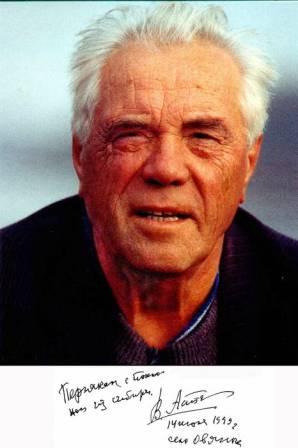 1989 год
Это год земляной змеи
     Змея очень дружелюбна и симпатична. К работе относится с ответственностью, на нее всегда можно положиться; все она делает уверенно и с трезвой головой. Всегда имеет много друзей, а по отношению к родным и близким очень предана и щедра.
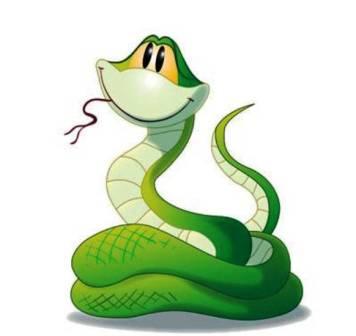 Так всё начиналось. 1 сентября 1989
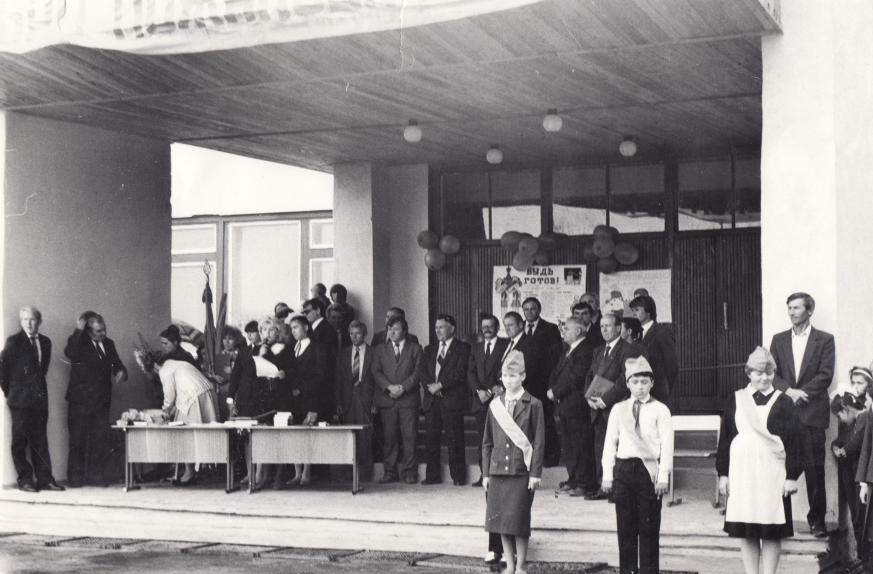 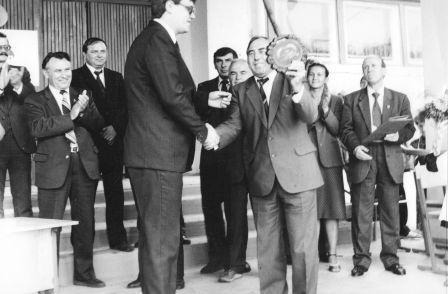 На 1.09.1989 г. в нашей школе было:
Наши первые первые классы
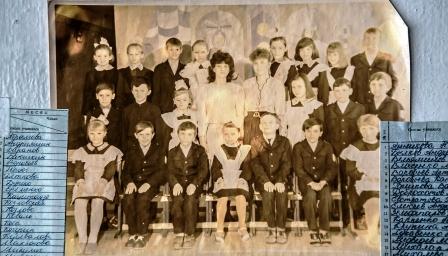 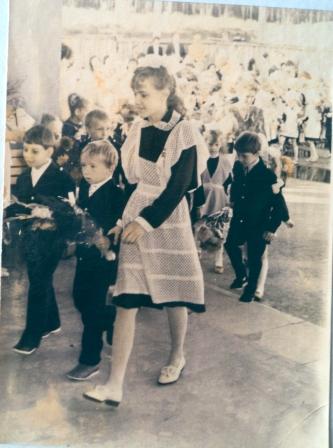 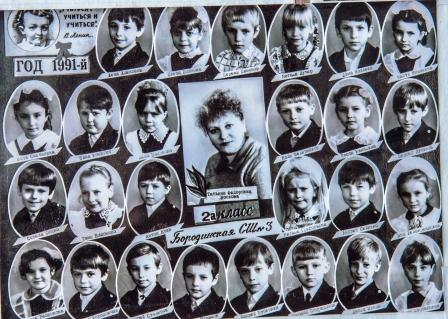 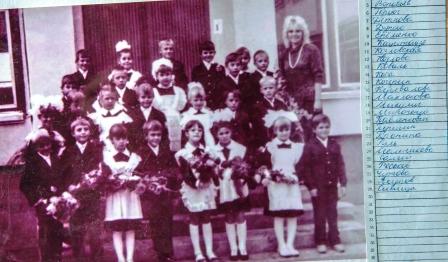 1 А класс-Носкова Т.Ф.
1 Б класс- Спивакова И.Н.
1 В класс- Попрукайло А.Н.
1 Г класс- Баранова Н.В.
1 Д класс- Дюганова С.Г.
Наши первые выпускники
Классный руководитель Детинко В.Н.
Выписка из книги приказов, начатой 1.09.1989 г.
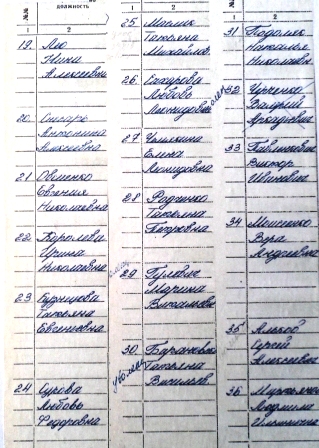 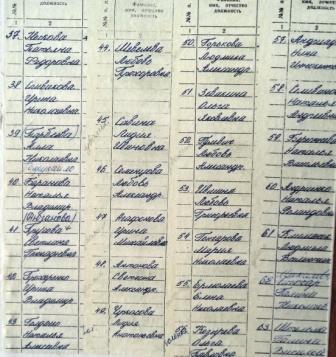 Наши директора
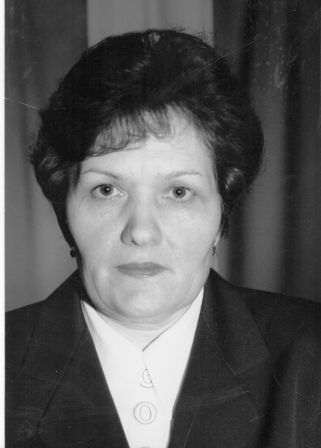 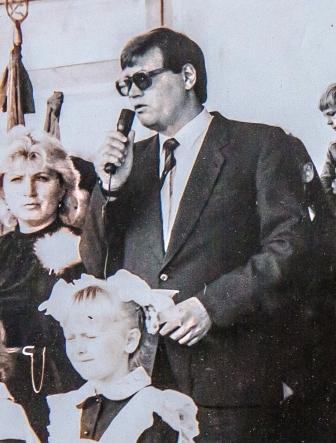 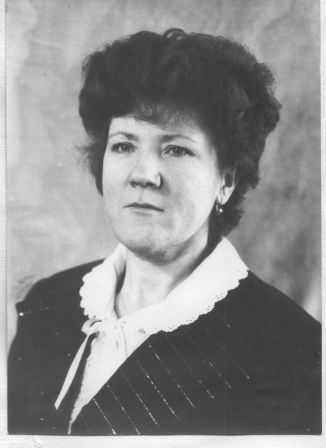 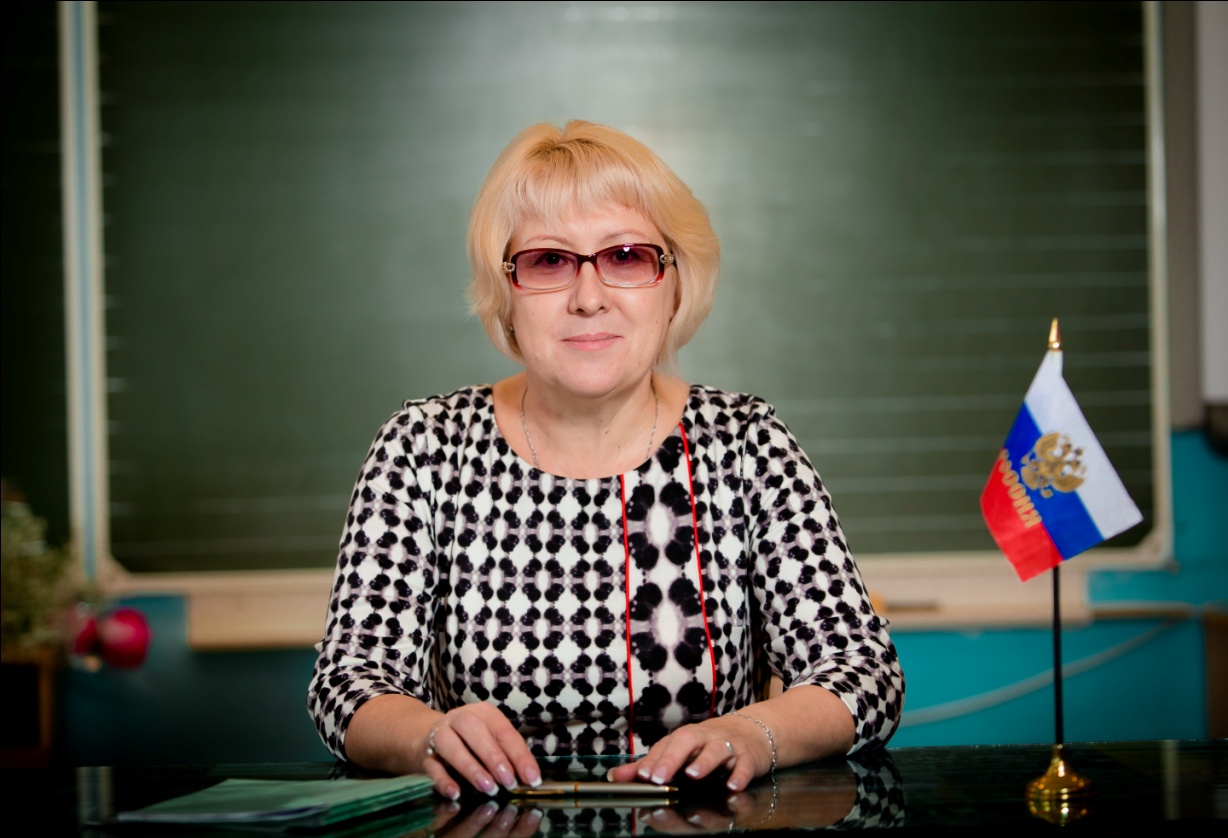 1989 год-Родченко Сергей Петрович
1992-1997 год- Паустьян Людмила Корнильевна
1997-2005 год- Отческих Галина Александровна
2005-2007 год- Королёва Ирина Николаевна
С 2007  года- Зевакина Ольга Яковлевна
Наш дружный коллектив
В нашей школе работает 53 педагога
775 обучающихся
30 классов
21 технический работник
9 работников столовой
1 фельдшер
1 библиотекарь
Символика нашей школы
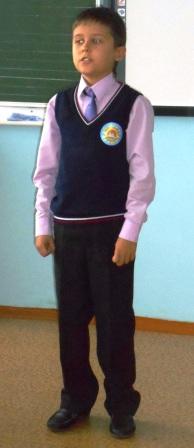 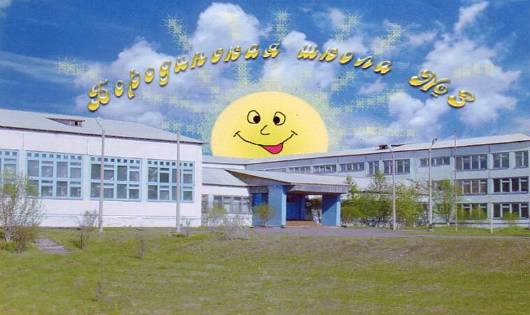 Мы ими гордимся
За 25 лет нашу школу закончили 1476 выпускников, а это 65 классов!

Из них 55- серебрянных и
38- золотых медалистов
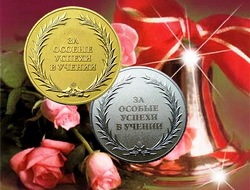 Книга Сердечной прописки
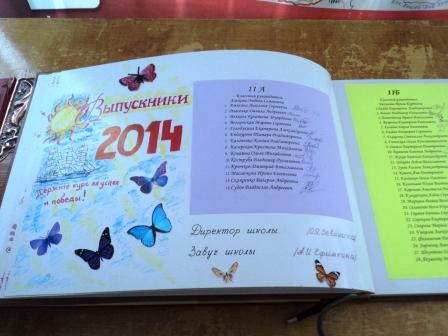 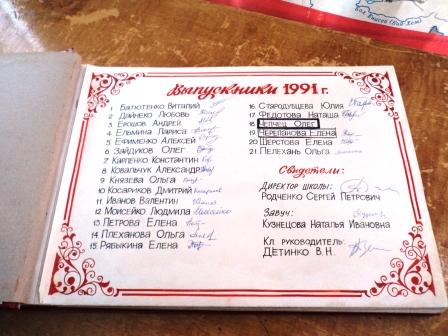 Наши традиции-День самоуправления-Посвящение в первоклассники и  пятиклассники-Конкурс инсценированной песни ко Дню Победы-Праздник песни и строя-День открытых дверей-Посадка вишнёвой аллея выпускниками
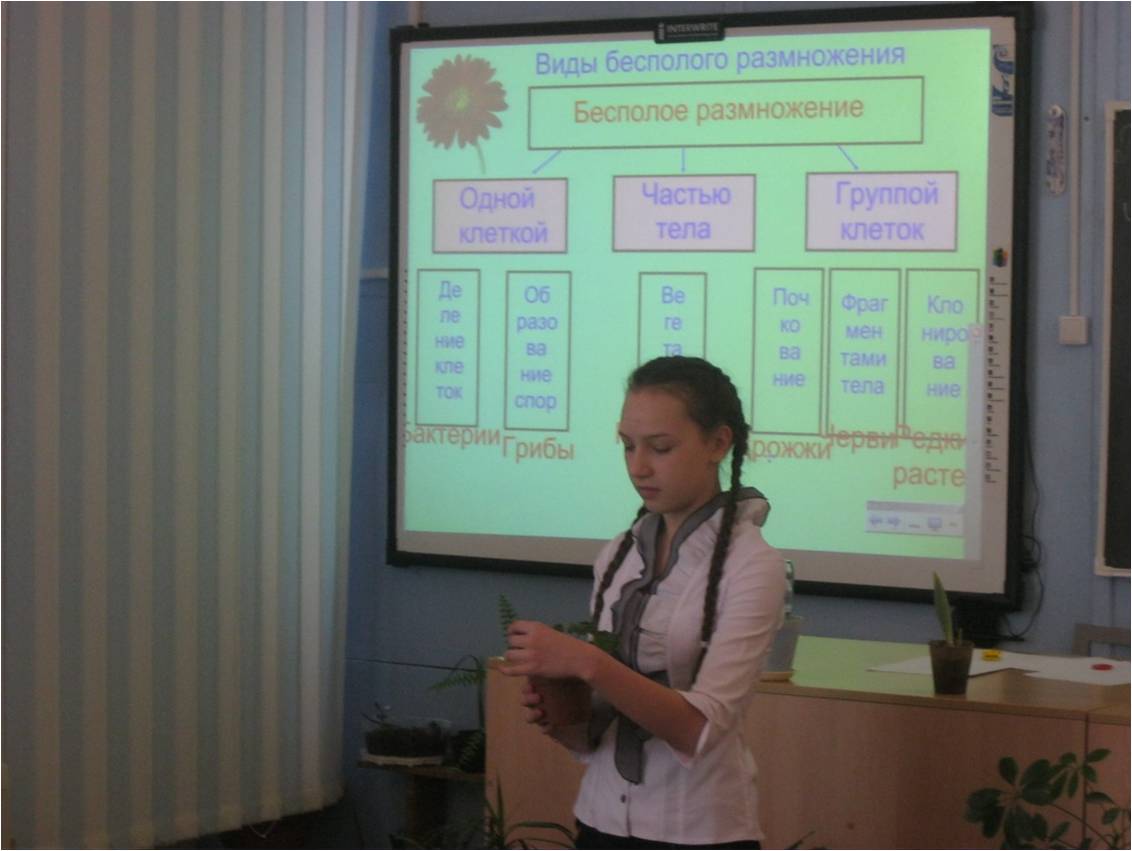 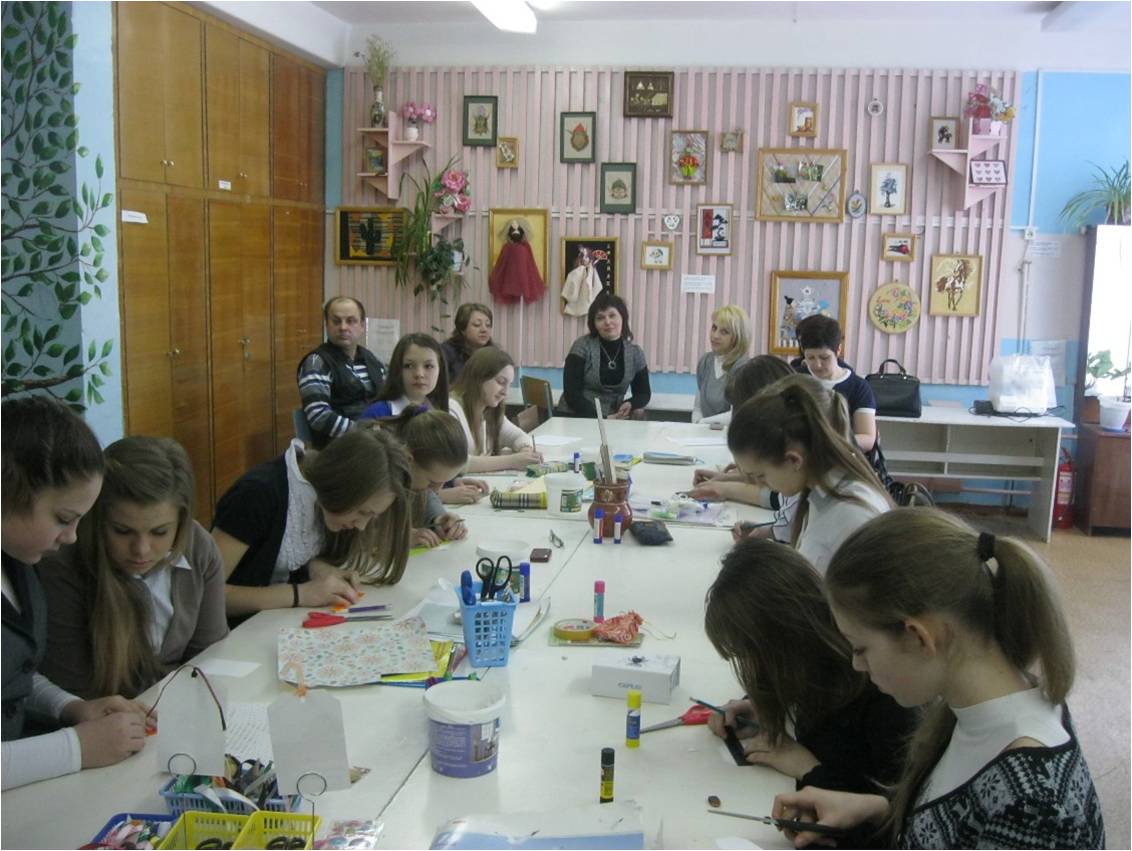 10 А класс- класс правовой направленности
2 А и 6 А классы- классы казачьей направленности
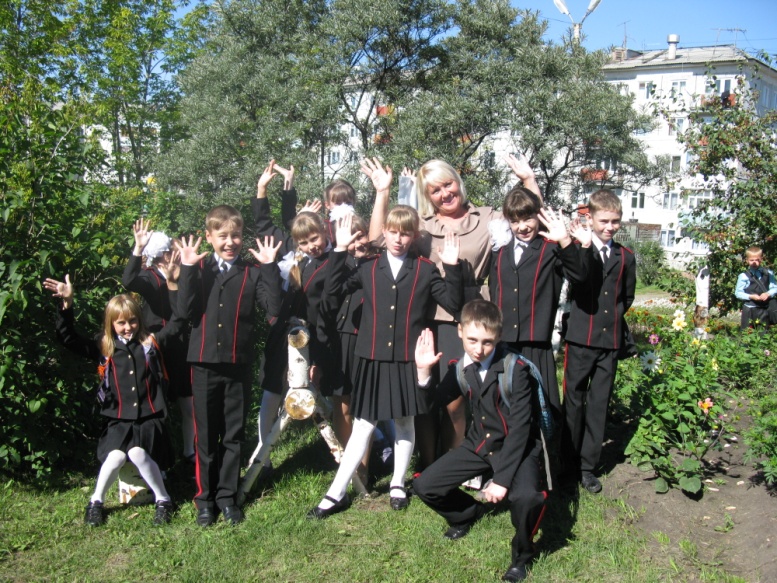 Наша школьная жизнь
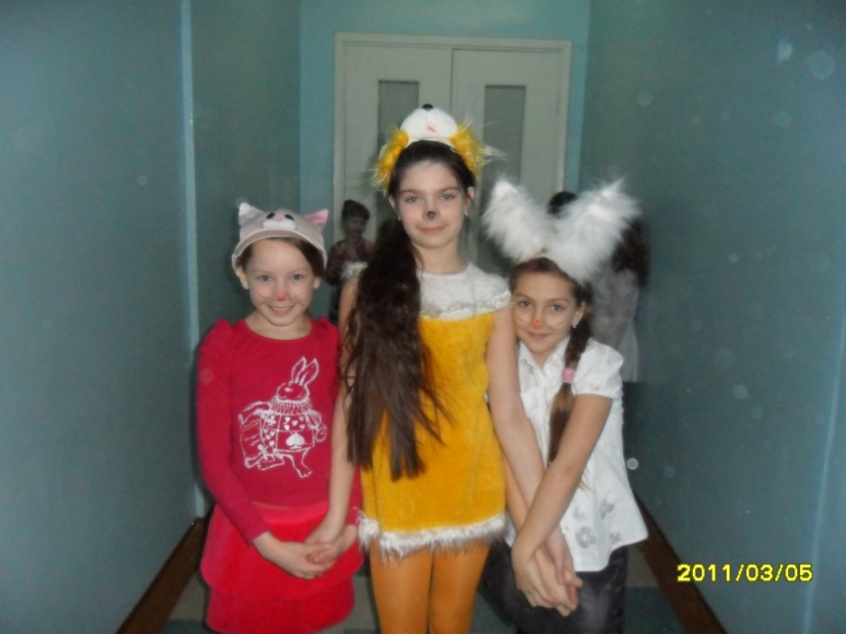 Студия школьного театра «Экспромт», 
Руководитель Темнова А.В.
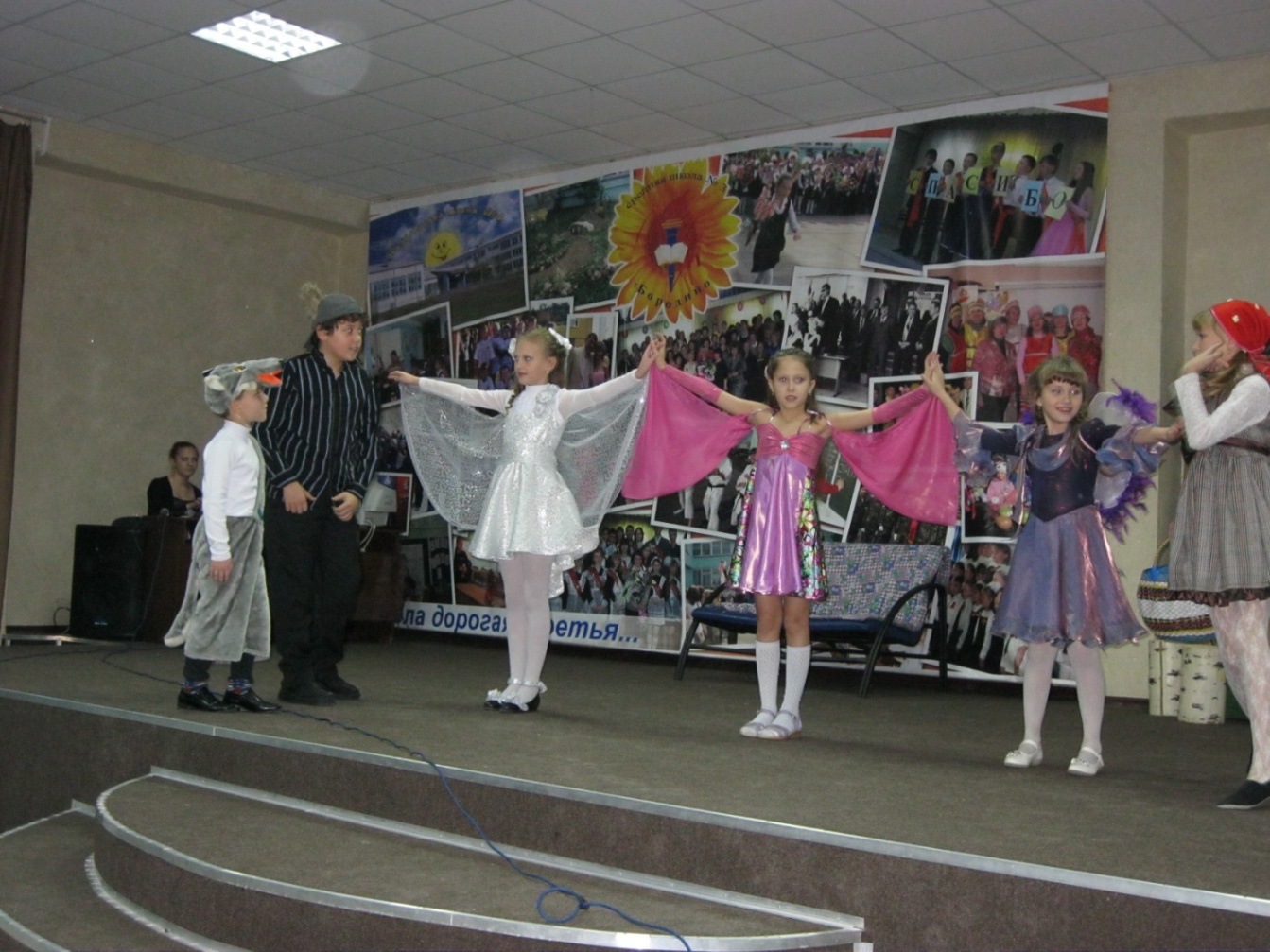 Комплексно- краеведческий музей «Моя малая Родина»
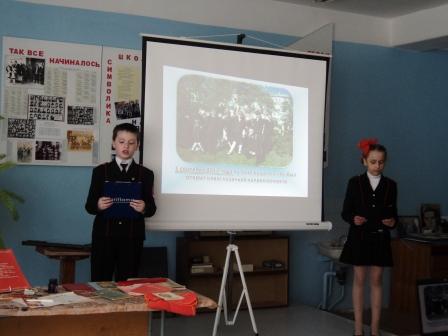 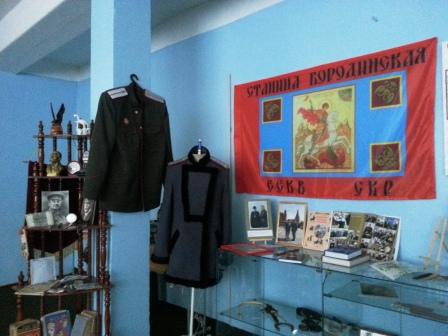 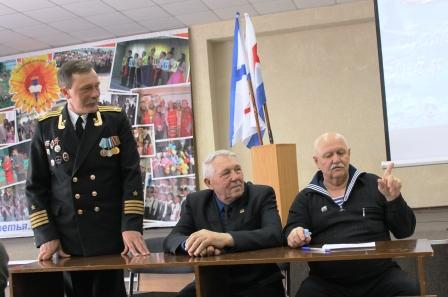 Секция «Шахматы», руководитель Комогорцев С.В.
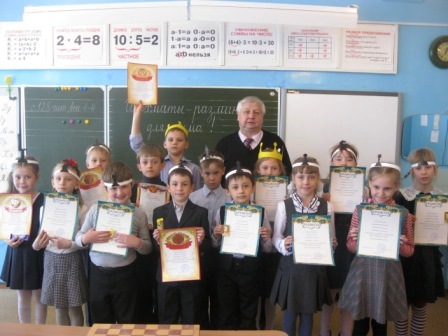 Хореографический ансамбль «Истоки», руководитель Юнгман Т.В.
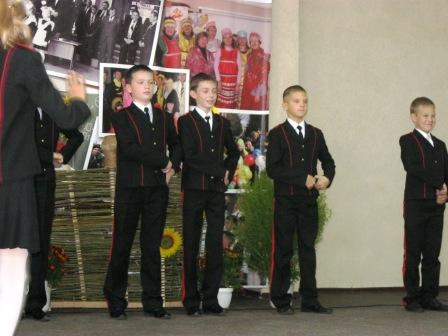 Ансамбли «Казачата» и «Весёлые нотки», руководитель Зеун Л.И.
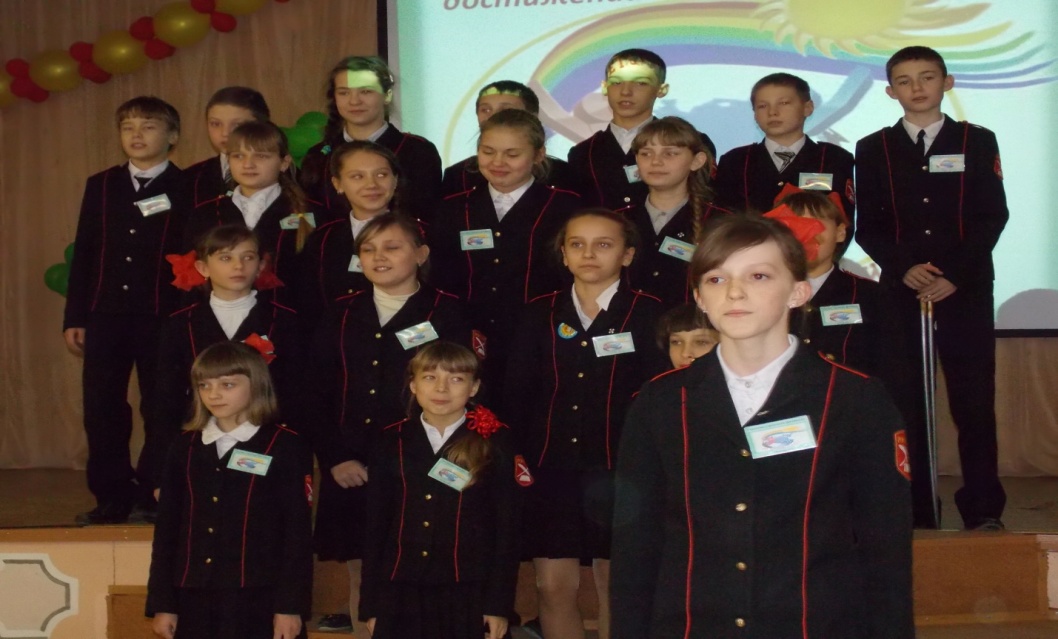 Военно- спортивный клуб «Факел», руководитель Мешков А.А.
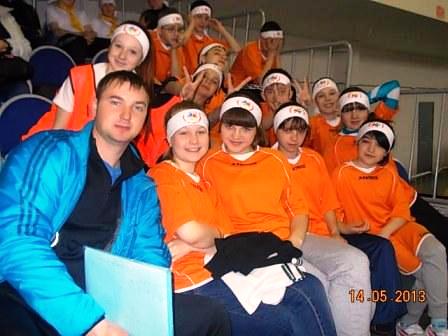 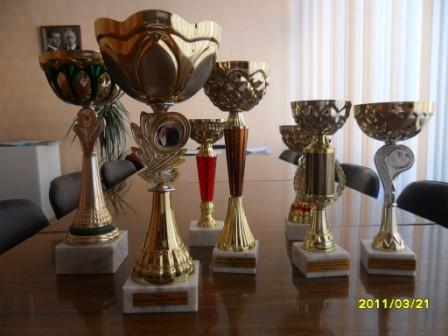